Fall 2023 DHS Total Enrollment by Division
Fall 2023 DHS Total Enrollment by Degree
Did You Know?
By 2031, demands for our HS occupations are expected to increase!
U.S. Bureau of Labor Statistics (2019)
Duke University Hospital 
Durham VA Medical Center
UNC Hospitals Pediatric Audiology Clinic
The Almac Group
Legacy Healthcare Services Roxboro Healthcare and Rehabilitation Center
Cheshire Center
UNC Health Care
Small World Therapy
Wake Forest Baptist Health
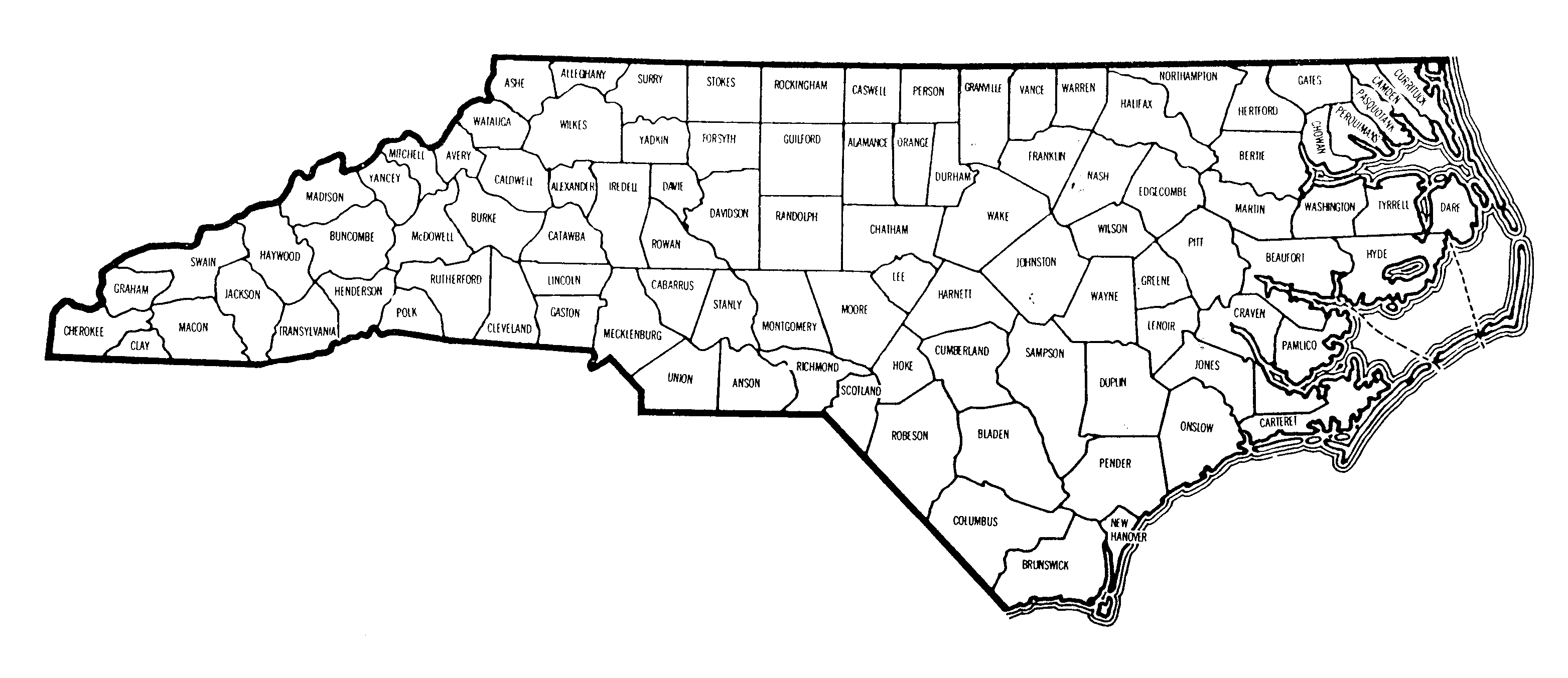 Western Carolina University
Benchmark Physical Therapy
Lillington Family Medicine
CarolinaEast Medical Center Rehabilitation Hospital
Where have our students been employed in North Carolina?
Goshen Medical Center
NC Division of Vocational Rehabilitation
Source: North Carolina County Map | Foliolip.com